Осенняя пора
Выполнила: 
Галочкина Марина Витальевна



МОУ «Звениговская  СОШ  № 1» Марий ЭЛ
Осенняя пора
Внеклассное занятие по окружающему миру (квн)
Цель:  обобщить знания детей о явлениях  осенней природы, о грибах, о жизни животных в это время года.
Наши команды
Осенний грибок
Осенний листок
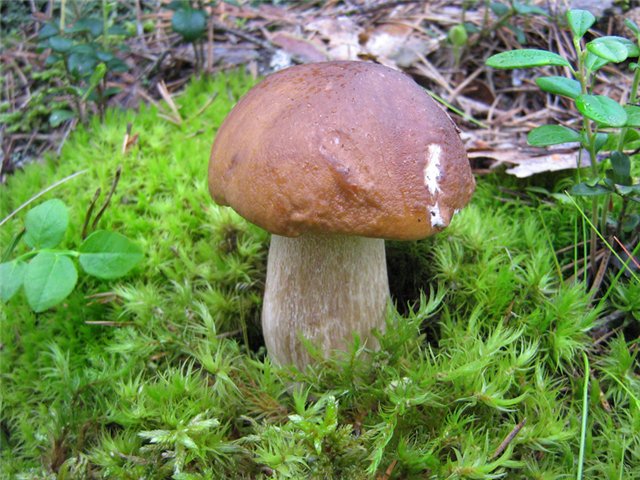 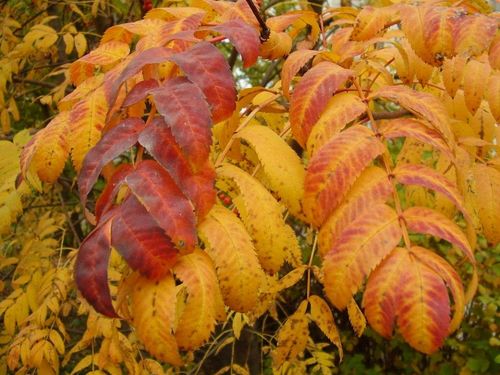 Первый конкурс
С какого дерева листок?   

Командам даются  по три изображения листьев разных деревьев  (дуба, клена, березы, ясеня, рябины, осины)
Второй конкурс
Вычеркни ядовитые грибы.
Белый гриб
Мухомор
Подберезовик
Волнушка
Бледная поганка
Лисички
Сыроежка
Рыжик
Ложные опята
Подосиновик
Груздь
Желчный гриб
Масленок
Опята осенние
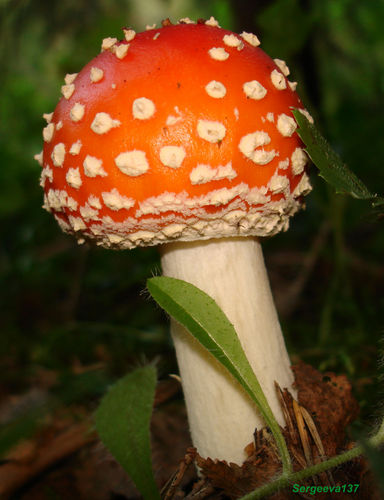 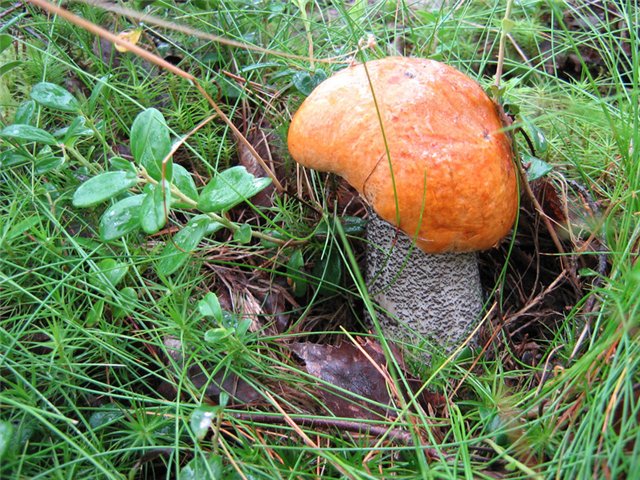 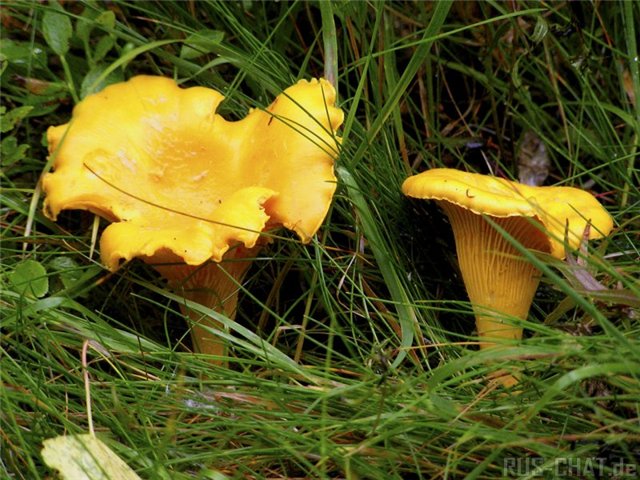 Третий конкурс
Выбери хвойные деревья и кустарники:

	береза
    ель
	сосна
	яблоня
	можжевельник
	липа
	дуб
	рябина
	лиственница
	пихта
	клен
	кедр
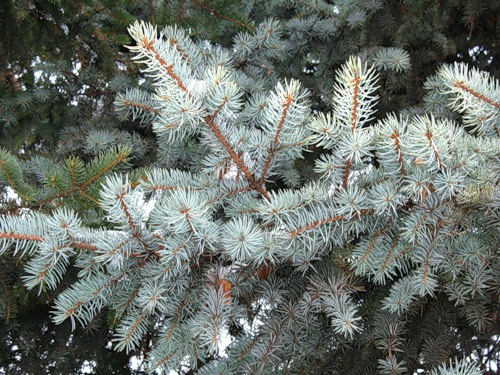 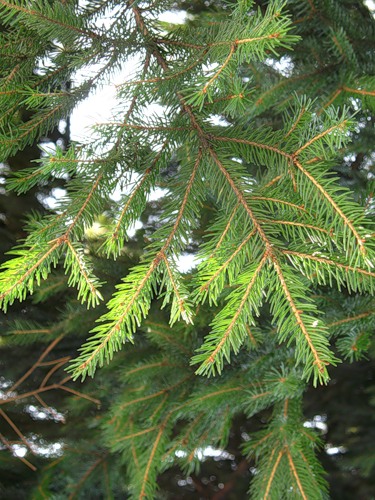 Четвертый конкурс
-Какие птицы улетают  на зиму в теплые края?
(какая команда больше назовет)

-Какие птицы зимуют в наших краях?
  (какая команда больше назовет)
Пятый конкурс
Загадки про овощи и фрукты.
 Командам поочередно загадываются по 6 загадок .
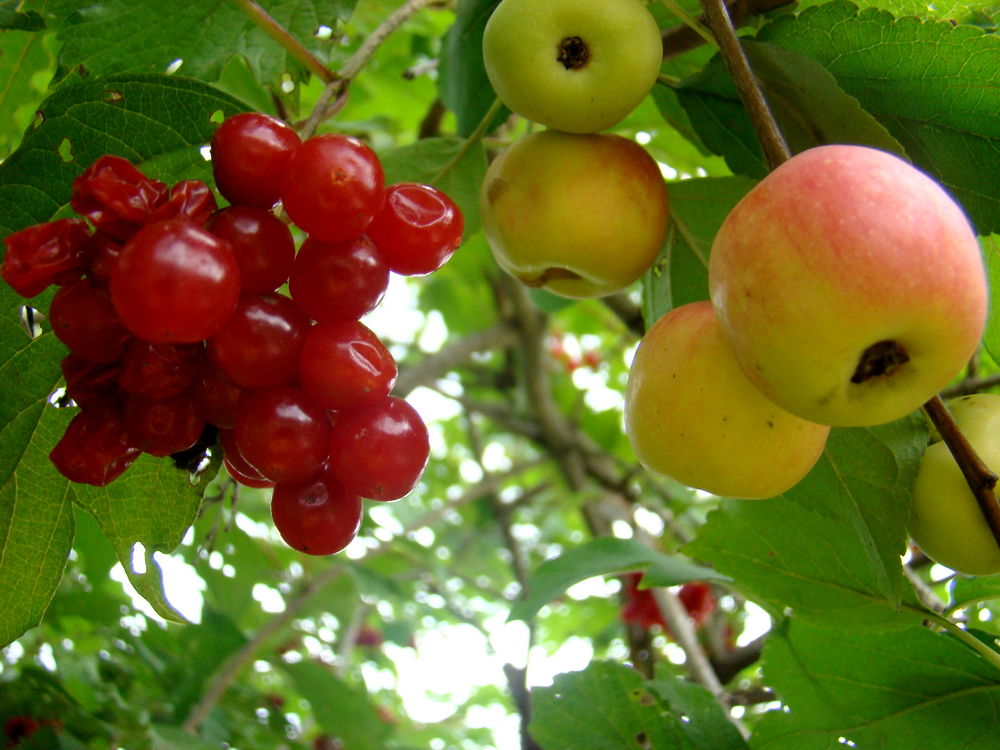 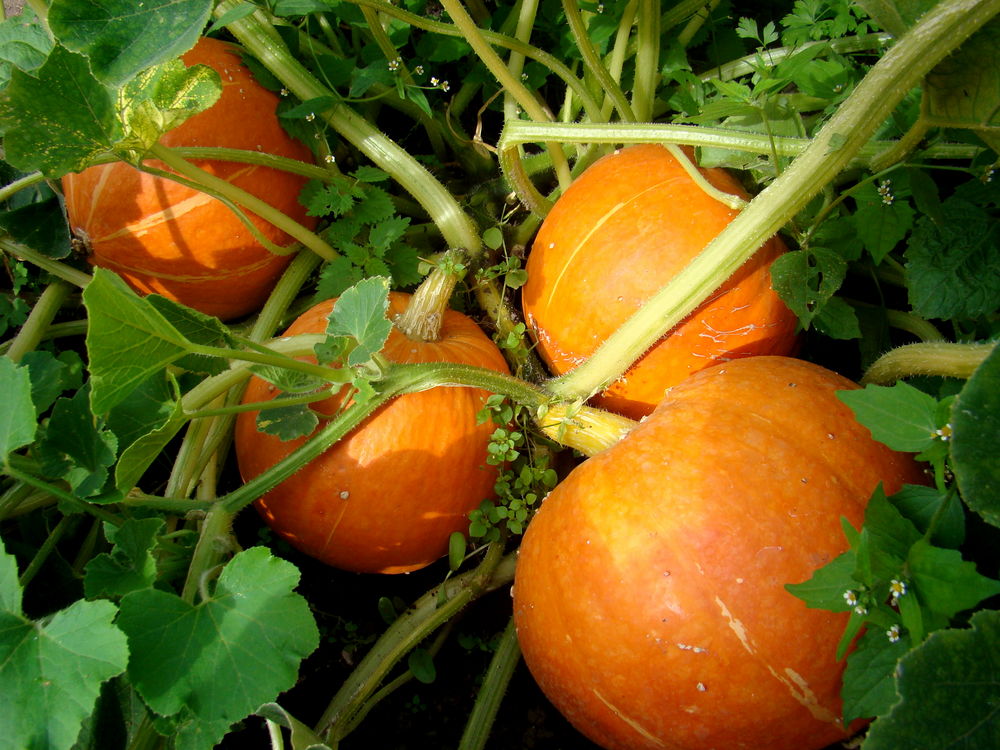 Шестой конкурс
Составь и прочитай пословицы про осень.
Холоден сентябрь,          ворота зимы.
В ноябре зима         и дождь за собой ведет.
Осень идет,                 да сыт.
Ноябрь -                   с осенью борется.
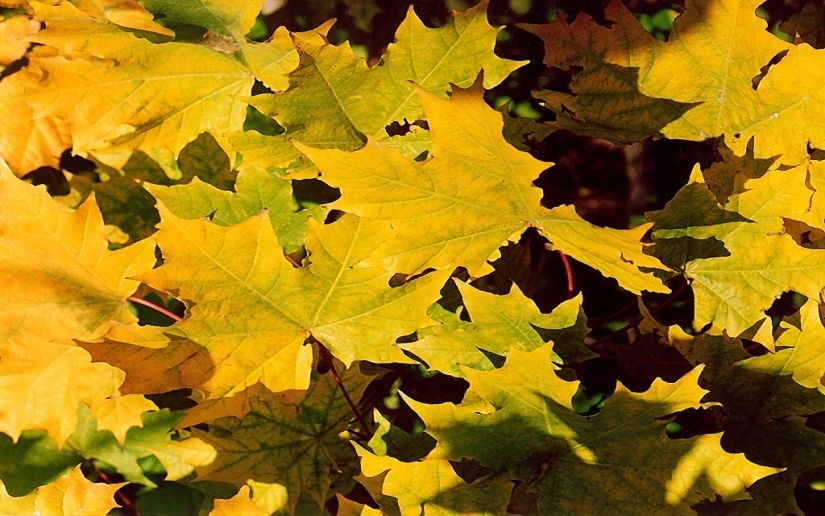